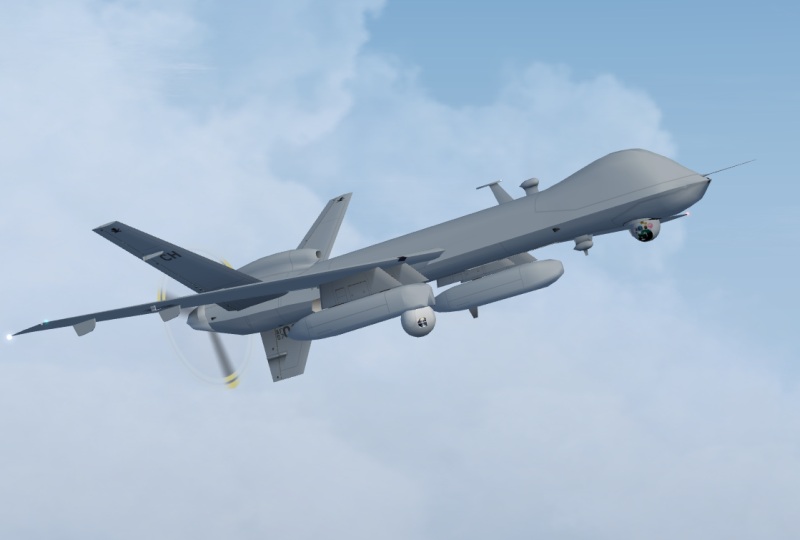 Gorgon StareUnclear Requirements and Lack of Traceability
Dylan Brandt
August 3, 2013
SYSM 6309
8/2/2013
1
Outline
Acronyms
Problem Statement
Program History
Program Objectives
Gorgon Stare Sensor
Operational Capabilities
System Level Testing
Operational Effectiveness
Operational Suitability
V-Model
8/3/2013
2
Acronyms
EO - Electro-optical
GS - Gorgon Stare
GSGS - Gorgon Stare Ground Station
IED - Improvised explosive device
IR - Infrared
NRT - Near real time
OUE - Operational Utility Evaluation
QRC - Quick Reaction Capability
RFI - Request for intelligence
RVT - Remote video terminal
TO - Technical order
8/3/2013
3
Problem Statement
Gorgon Stare is an advanced intelligence; surveillance and reconnaissance (ISR) sensor developed by Sierra Nevada Corp as a quick reaction capability for the Air Force to address the urgent operational need for wide area airborne surveillance.  
The Gorgon Stare sensor was developed with no formal requirements.  
System level testing was conducted by the 53rd Air Wing Air Combat Command in December of 2010.  
The Gorgon Stare system was found to be not operationally effective and not operationally suitable for deployment.
8/3/2013
4
Program History
In 2008 the DOD requested funds for the Air Force acquire an enhanced to address urgent operational need for wide area airborne surveillance.
Funding allocated FY09-FY13 for delivery in two increments with inc2 expanding the capabilities of inc1.
Managed through the 645th Aeronautical Systems Group (BIG SAFARI program office).
Prime contractor Sierra Nevada Corporation.
EO/IR payload made by ITT Exelis Geospatial Systems.
Cost of $17.5 million per set of pods.
Total funding allocated for the Gorgon Stare program was 150 million dollars.
Advertised as a revolutionary airborne surveillance system.
8/3/2013
5
Program Objectives
Developed with no clear requirements.
8/3/2013
6
Gorgon Stare Sensor - WAAS
Wide-Area Airborne Surveillance sensor mounted 
     under MQ-9 Reaper UAV.
Consists of 2 pods: one with a sensor ball for 
     cameras, the other for communication.
Contains array of 5 electro-optical (EO) and 
     4 infrared (IR) cameras for nighttime ISR.
Provides continuous aerial surveillance of 
     “city-sized” 4 km2 area.
Can follow as many as 64 separate targets.
Video can be chipped out into 10 different views and simultaneously broadcasted to ground stations or ground troops.
Quilt images into mosaic for single wide-are view.
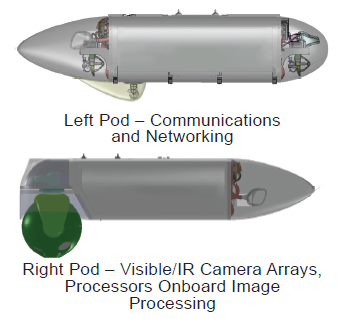 8/3/2013
7
Operational Capabilities
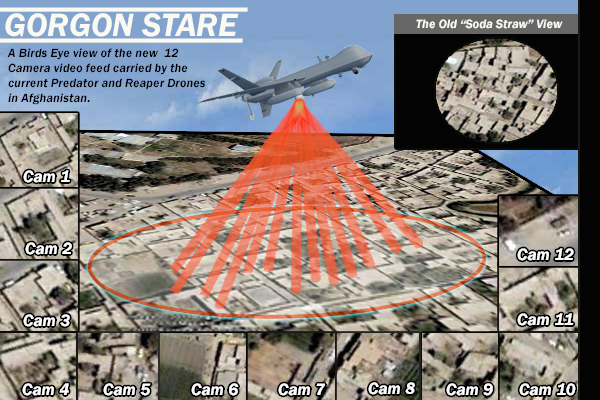 8/2/2013
8
Operational Capabilities
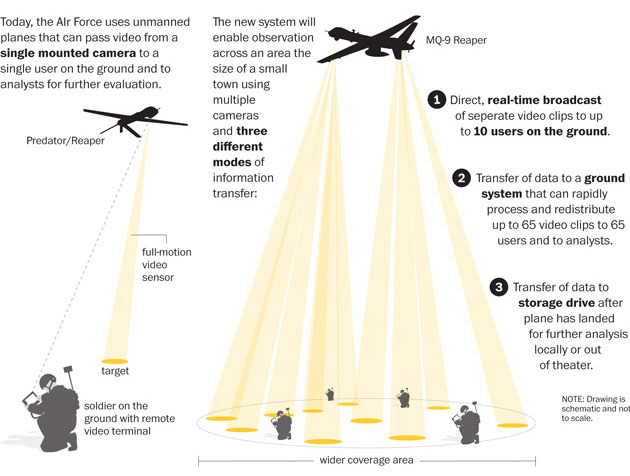 8/2/2013
9
Operational Capabilities
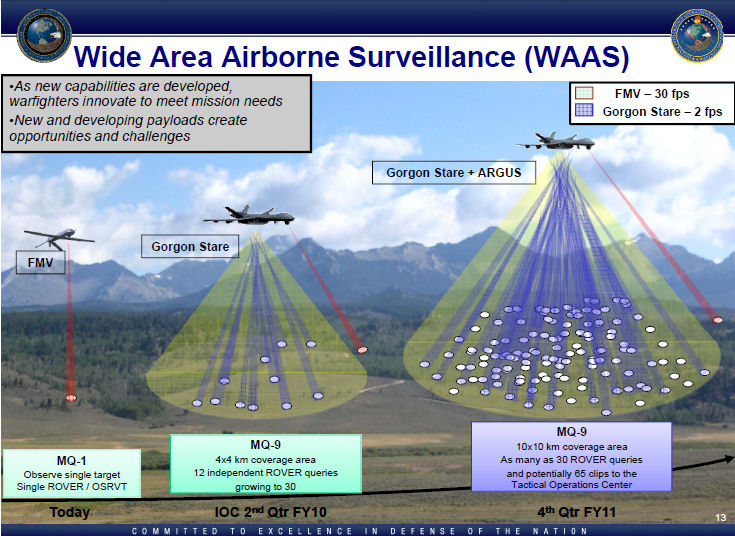 8/2/2013
10
System Level Testing
Conducted by the 53rd Air Wing Air Combat Command.
Dec 2010 - 20 sorties totaling 234 hours of flight time.



DO NOT FIELD RECOMMENDATION

Not Operationally Effective and Not Operationally Suitable
8/3/2013
11
Lack of Traceability
Big Safari disputed the test results.

Claimed that the tests were unfair as they probed performance areas that were beyond the specifications for the system.
No requirements, No traceability, Unclear Validation
8/2/2013
12
Operational Effectiveness
8/3/2013
13
Operational Suitability
8/2/2013
14
V-Model
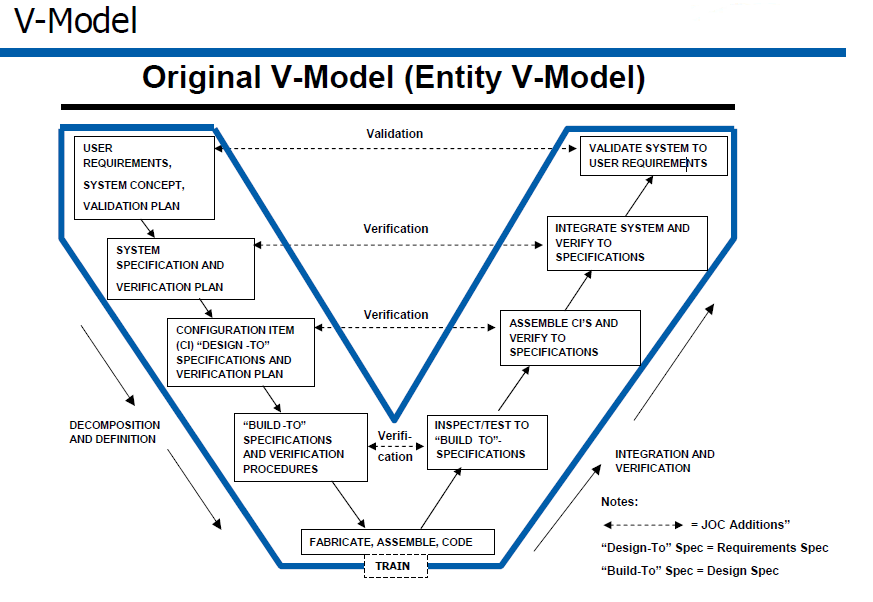 8/3/2013
15
References
http://www.globalsecurity.org/intell/systems/gorgon-stare.htm
http://ukarmedforcescommentary.blogspot.com/2012/07/towards-scavenger.html
http://www.defence.pk/forums/pakistan-defence-industry/92072-new-us-drone-spy-cameras-gorgon-stare-fail-air-force-test.html
http://www.strategypage.com/htmw/htecm/articles/20130524.aspx
http://www.darkgovernment.com/news/reaper-sensors-called-gorgon-stare/
http://images.dodbuzz.com/wp-content/uploads/2011/01/53D-Tests-and-Recommendation.pdf
8/2/2013
16